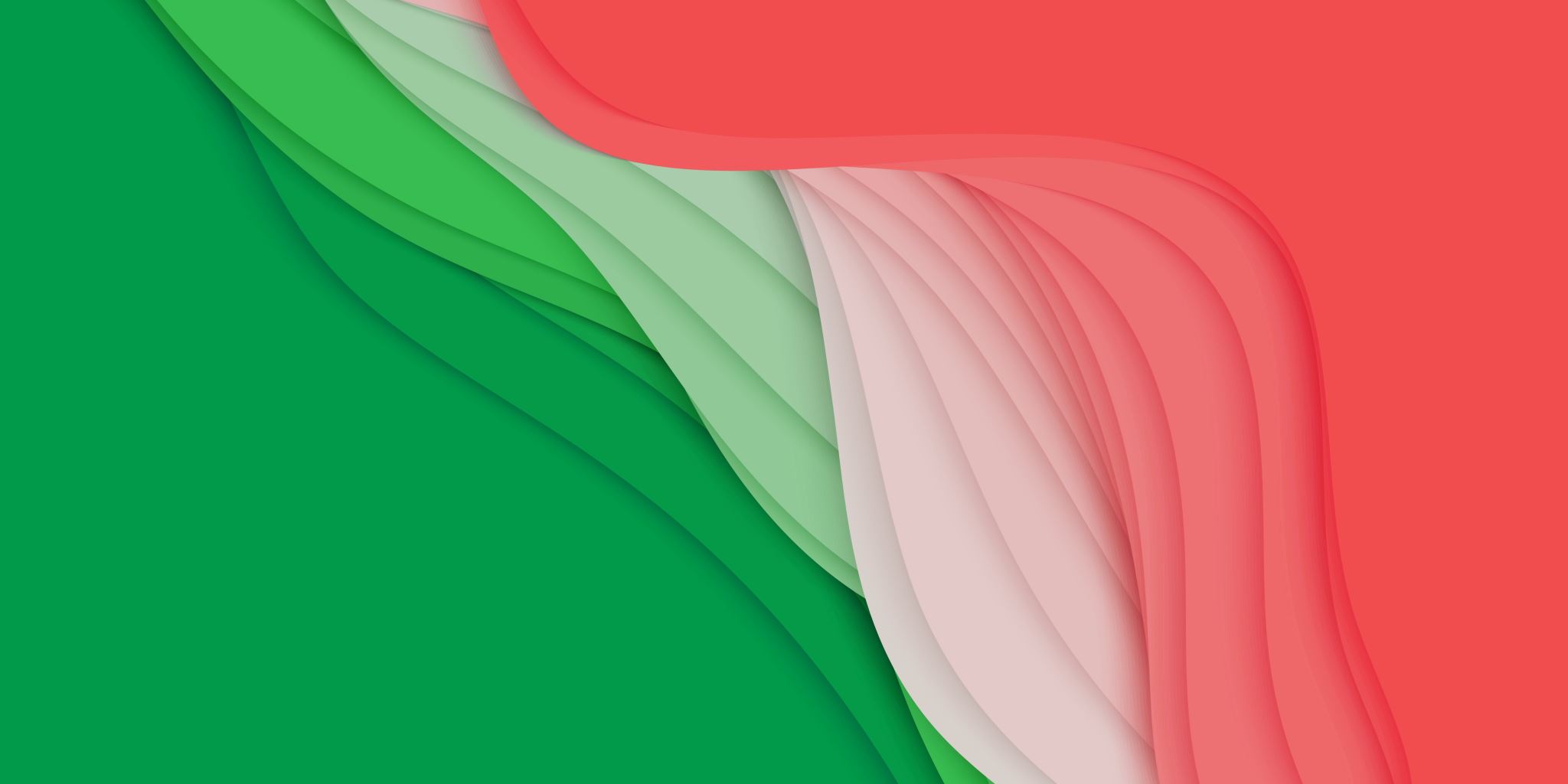 Vammaisten henkilöiden asumispalvelut
Maakunnallinen kehittämistyö – työryhmän ehdotukset Varsinais-Suomen hyvinvointialueelle 
05/2022
Työryhmään osallistuneet
Tiia Bäcklund, Raision kaupunki/hoito- ja vammaispalvelut
Jenna Fagerholm, Turun kaupunginsairaala
Pirkko Heino, Vapi Ry
Maarit Hollo, Loimaan vammaispalvelut
Laura Järvi, Naantalin vammaispalvelut
Taina Kiuru, TYKS Kaskenlinna
Marjaana Luotovirta, KTO 
Siru Mamia, KTO
Anu Merta, Uudenkaupungin vammaispalvelut
Marika Mäenpää, Turun vammaispalvelut
Sari Pönkä, Liedon vammaispalvelut
Hilve Sandblom, Kårkulla samkommun
Anu Tikkanen, Liedon vammaispalvelut
Tuulikki Tocklin, Salon vammaispalvelut
Katariina Venttola, Pyhärannan kunta/vammaispalvelut
Johanna Väyliö, Kaarinan vammaispalvelut
Kehitysvammalain mukaiset asumispalvelut (1)
Palvelun määrittely: Jos kehitysvammainen henkilö ei muun lainsäädännön perusteella saa itselleen sopivia asumispalveluita, hänen tarpeensa mukaiset asumispalvelut tulee järjestää erityishuolto-ohjelman perusteella. Kehitysvammalain 2 §:ssä puhutaan asumisen järjestämisestä. Myös kehitysvammaisten henkilöiden asumispalvelut järjestetään ensisijaisesti sosiaalihuolto- tai vammaispalvelulain nojalla, jos he täyttävät palvelun myöntämisen edellytykset.
Palvelun kohderyhmä: Pääasiassa kehitysvammaiset henkilöt. Palvelua tulee kehitysvammalain mukaan järjestää kaiken ikäisille kehitysvammaisille henkilöille, jotka eivät saa sopivaa/riittävää palvelua muun lainsäädännön perusteella. Palvelun saamisen kriteerinä ei ole vaikeavammaisuus, vaan myös kevyempää tukea tarvitsevat kehitysvammaiset henkilöt voivat saada palvelua kehitysvammalain nojalla.
Jos kehitysvammainen henkilö on oikeutettu saamaan palvelua sekä vammaispalvelu- että kehitysvammalain nojalla, tulee asia ratkaista tavalla, joka parhaiten turvaa asiakkaan edun. (Huom! Vammaispalvelulain uudistuksen tuomat muutokset huomioidaan.)
Kehitysvammalain mukaiset asumispalvelut (2)
Palvelun tarkoitus: Tarjota kehitysvammaisille henkilöille heidän tarvitsemiaan, yksilöllisiä asumispalveluja silloin, kun he eivät muun lainsäädännön nojalla saa tarvettaan vastaavaa palvelua.
Palvelun sisältö: Kehitysvammalainsäädännössä ei ole juuri avattu palvelun sisältöä, lukuun ottamatta asiakkaan itsemääräämisoikeuden vahvistamista ja laitoshoidon purkamista. 
Käytännössä asiakkaat tarvitsevat asumispalvelultaan tukea hyvin eritasoisesti, ja sitä avataan erityishuolto-ohjelmassa, palvelusuunnitelmassa ja/tai asiakkaalle tehtävässä palvelupäätöksessä. Kuntien tekemissä päätösasiakirjoissa sisällöltään samoista palveluista käytetään osin eri käsitteitä, mikä tulee olemaan hyvinvointialueen käynnistymisvaiheessa haaste. Eri käsitteistöt liittyvät kuntien tekemiin kilpailutuksiin.
KVL-asumispalvelujen sisällön määritelmiä
Tuettu asuminen – Kevyempää asumispalvelua omaan kotiin tai asumisyksikköön, jossa ei henkilökuntaa yöllä (päätös SHL vai KVL mukaan?)
Palveluasuminen – asuminen yksikössä, jossa ei henkilökuntaa paikalla öisin
Tehostettu palveluasuminen – asuminen yksikössä, jossa henkilökunta paikalla ympäri vuorokauden
Vaativa / erittäin vaativa tehostettu palveluasuminen – asuminen yksikössä, jossa henkilökunta paikalla ympäri vuorokauden ja resurssit vastata erittäin runsaaseen avun, hoivan tai valvonnan tarpeeseen
Ohjattu asuminen – asuminen yksikössä, jossa ei ole henkilökuntaa yöllä
Autettu asuminen – asuminen yksikössä, jossa henkilökunta paikalla ympäri vuorokauden (vrt. tehostettu palveluasuminen)
Vaativa/erittäin vaativa autettu asuminen – vrt. vaativa/erittäin vaativa tehostettu palveluasuminen
Asumispalvelu voidaan myös myöntää perustuen maksuluokkiin (jatkuva asumispalvelu asumisyksikössä maksuluokan x mukaisesti).
Tarvitaan hyvinvointialueen tason yhteiset käsitteet, jotka on määritelty samoin. Tämä on erittäin tärkeää asiakkaiden yhdenvertaisuuden kannalta!
Vammaispalvelulain mukaiset asumispalvelut (1)
Palvelun määrittely: Myönnetään nykytilanteessa vammaispalvelulain perusteella silloin, jos vaikeavammainen henkilö ei saa riittäviä palveluita sosiaalihuoltolain perusteella.  Palvelua myönnetään subjektiivisena oikeutena, jos vammaispalvelulaissa määritellyt edellytykset täyttyvät. Palvelun järjestämistapa ratkaistaan asiakkaan yksilöllisen tarpeen perusteella, asiakkaan omaa näkemystä kuullen. Palveluasumista voidaan järjestää palvelutalossa, palveluasumisryhmässä tai muussa asumispalveluyksikössä.
Palvelun kohderyhmä: Palveluasumista järjestettäessä vaikeavammaisena pidetään henkilöä, joka vammansa tai sairautensa vuoksi tarvitsee toisen henkilön apua päivittäisistä toiminnoista suoriutumisessa jatkuvaluonteisesti, vuorokauden eri aikoina tai muutoin erityisen runsaasti.Vammaispalveluasetus 11 §
Vaikeavammaisuuden edellytys täyttyy, mikäli yksikin asetuksessa mainituista kriteereistä toteutuu. Vähäisempikin avun tarve riittää, jos henkilö tarvitsee apua sekä päivällä että yöllä taikka toisaalta erityisen runsas avun tarve pelkästään päiväaikaan riittää. Palvelu koskee kaiken ikäisiä vaikeavammaisia henkilöitä, mitään vammaryhmää pois sulkematta.
Vammaispalvelulain mukaiset asumispalvelut (2)
Palvelun tavoite / tarkoitus: Palveluasumista (tehostettua/vaativaa tehostettua) tarvitaan tavallisesti silloin, kun asiakkaan tarvitsemaa välttämätöntä tukea, palveluita, hoivaa tai valvontaa ei ole mahdollista hänen etunsa mukaisella tavalla järjestää hänen omaan kotiinsa. Asiakasta tulee kuulla ja hän voi toivoa tiettyä palvelun järjestämistapaa, mutta kunnalla ei ole ehdotonta velvollisuutta järjestää asiakkaan haluamalla tavalla. 
Palvelun sisältö: Asumisyksikössä järjestettävä palveluasuminen sisältää asiakkaan tarpeita vastaavan asunnon, yksilöllistä tarvetta vastaavan päivittäisen avun, hoivan ja huolenpidon, päivittäiset ateriat (jotka asiakas maksaa itse) sekä tukipalvelut. Asiakas maksaa itse asunnon vuokran, johon on mahdollista hakea Kelan asumistukea. 
Selvitetään vielä: mitä maksuja kunnat perivät tällä hetkellä asiakkailta (KVL tai VPL asumispalveluissa?) Nykytilanteessa olemassa erilaisia käytäntöjä. Avattava tarkoin, mitkä kustannukset kuuluvat kenenkin vastuulle?
VPL-palveluasumisen sisällön määritelmiä
Tällä hetkellä palvelun sisältöä ja vaativuutta määritellään kunnissa eri tavoin. Tämä on riippuvainen siitä, miten kunta on kilpailutuksessa määritellyt palvelun sisällöt ja hinnat. Käytössä on ainakin seuraavat tavat:
Tavallinen, tehostettu ja vaativa tehostettu palveluasuminen (määritelmät SHL:sta)
Palveluasuminen: henkilökunta on läsnä päiväsaikaan, ei yöapua.
Tehostettu palveluasuminen: henkilökunta on paikalla ympäri vuorokauden
Vaativa tehostettu palveluasuminen: asiakas tarvitsee erityisen runsaasti apua, hoivaa ja/tai valvontaa ympäri vuorokauden. 
 
Palveluasuminen, jossa laskennalliseen avuntarpeen tuntimäärään perustuva palvelutaso:
Palvelutaso 1: 0-2 tuntia aktiivista avuntarvetta vuorokaudessa
Palvelutaso 2. 2-4 tuntia aktiivista avuntarvetta vuorokaudessa
Palvelutaso 3. 4-6 tuntia aktiivista avuntarvetta vuorokaudessa
Palvelutaso 4. 6-8 tuntia aktiivista avuntarvetta vuorokaudessa
Haasteena on, että SHL:ssa ”tavallisella” palveluasumisella tarkoitetaan ei-ympärivuorokautista palveluasumista. Sen sijaan VPL:ssa puhutaan vain palveluasumisesta, joka on ymmärrettävissä kattokäsitteeksi kaiken tasoiselle palveluasumiselle.
Vammaispalvelulain mukainen palveluasuminen kotiin (1)
Palvelun määrittely: Myönnetään nykytilanteessa vammaispalvelulain perusteella silloin, jos vaikeavammainen henkilö ei saa riittäviä palveluita sosiaalihuoltolain perusteella.  Palvelua myönnetään subjektiivisena oikeutena, jos vammaispalvelulaissa määritellyt edellytykset täyttyvät. Palvelun järjestämistapa ratkaistaan asiakkaan yksilöllisen tarpeen perusteella, asiakkaan omaa näkemystä kuullen. Palveluasuminen voidaan toteuttaa vaikeavammaisen henkilön omassa (omistus-, vuokra- ym.) asunnossa.
Palvelun kohderyhmä: Palveluasumista järjestettäessä vaikeavammaisena pidetään henkilöä, joka vammansa tai sairautensa vuoksi tarvitsee toisen henkilön apua päivittäisistä toiminnoista suoriutumisessa jatkuvaluonteisesti, vuorokauden eri aikoina tai muutoin erityisen runsaasti.Vammaispalveluasetus 11 §
Vaikeavammaisuuden edellytys täyttyy, mikäli yksikin asetuksessa mainituista kriteereistä toteutuu. Vähäisempikin avun tarve riittää, jos henkilö tarvitsee apua sekä päivällä että yöllä taikka toisaalta erityisen runsas avun tarve pelkästään päiväaikaan riittää. Palvelu koskee kaiken ikäisiä vaikeavammaisia henkilöitä, mitään vammaryhmää pois sulkematta.
Vammaispalvelulain mukainen palveluasuminen kotiin (2)
Palvelun tavoite / tarkoitus: Mahdollistaa vaikeavammaisen henkilön riittävä, päivittäinen apu ja tuki niin, että hän voi turvallisesti asua omassa asunnossaan.
Palvelun sisältö: Henkilön on saatava asumisen tueksi riittävästi palveluja ja muuta tukea. Tällaisia palveluja voivat olla:
	- avustaminen asumiseen liittyvissä toiminnoissa kuten liikkumisessa, pukeutumisessa, 	henkilökohtaisessa hygieniassa, ruokataloudessa ja asunnon siivouksessa sekä
	- ne palvelut, joita tarvitaan asukkaan terveyden, kuntoutuksen ja viihtyvyyden edistämiseksi.
Palvelujen käyttäjän näkökulmasta keskeistä on palvelujen riittävyys ja sopivuus, palvelukokonaisuuden saumattomuus ja asiakaslähtöisyys.
Palvelut voidaan järjestää muun muassa
	- henkilökohtaisen apuna
	- kotipalveluna tai kotihoitona
	- omaishoidon tuella
	- kotisairaanhoidon avulla
	- tarvittavin kodin muutostöin, välinein ja laittein (kuten turvapuhelin)
	- yhdistämällä näitä tukimuotoja ja tarvittaessa luomalla yksilöllisiä palveluratkaisuja.
Asiakas maksaa itse tavanomaiset asumis- ja elinkustannukset myös palveluasuminen kotiin –päätöksen aikana. Palveluasuminen kotiin –päätökseen sisältyvät palvelut ovat asiakkaalle maksuttomia.
Palveluasuminen kotiin –kriteerit?
Palveluasumiseen on oikeutettu vaikeavammainen henkilö, joka tarvitsee vammaan tai sairauteen liittyen toisen henkilön apua päivittäistoimissa jatkuvaluontoisesti, eri vuorokauden aikoina tai muuten erityisen runsaasti. 
Palveluasuminen kotiin -päätös tulee tehtäväksi, jos asiakas olisi muutoin palveluasumisyksikön tarpeessa, mutta ko. päätöksen turvin hänen tarvitsemansa päivittäiset, runsaat avut on mahdollista järjestää omaan kotiin.
Palveluasuminen kotiin –päätöksen tarve on aiheellista arvioida,
 Jos vaikeavammaisella asiakkaalla on päivittäiset, säännölliset kotihoidon käynnit (enemmän kuin 1 x vrk, tai yhdistettynä muuhun apuun).
Jos hänellä on päivittäinen henkilökohtainen apu suurella tuntimäärällä
Jos omaishoitajuus on hyvin sitovaa (omaishoitajan työssäkäynti ei olisi mahdollista).
Jos asiakkaalla on säännöllinen yöavun tarve.
Palveluprosessi asumispalveluissa
Prosessikuvaus: 
Vireilletulo ja kiireellisyyden arvioiminen
Palvelutarpeen arvioinnin aloittaminen ja tarvittavien lisäselvitysten pyytäminen
Asiakkaan ja lähiverkoston tapaaminen 
Palvelutarpeen arvio ja palvelupäätös 
Palvelun käynnistäminen: tarvetta vastaavan asumisyksikön etsintä, muutto, siirtymävaiheen työskentely. 
Palvelusuunnitelman laatiminen tai päivittäminen 
Asiakkuuden aikainen työskentely, palvelun tavoitteiden toteutumisen seuranta.
Huom! Jos asiakkuus jo olemassa, prosessi on yleensä ”kevyempi” kuin uusilla asiakkailla.
Palvelutarpeen arvio VPL palveluasumisessa
1. Palvelutarpeen arvioinnin tultua vireille pyydetään kirjalliseen hakemukseen tarvittavat liitteet, ellei niitä ole aiemmin toimitettu. Tavallisesti edellytetään ainakin lääkärinlausunto, ellei riittäviä tietoja ole muulla tavoin käytettävissä. (Huom! Usein asiakas on jo vammaispalvelujen asiakkuudessa, jolloin riittävät tiedot saattaa olla jo käytettävissä.)
2. Arvioidaan, täyttyvätkö VPL:ssa määritellyt vaikeavammaisuuden edellytykset: Onko toimintakyvyn alenema pitkäaikainen, ja aiheutunut vammasta tai sairaudesta? Tarvitseeko henkilö jatkuvaluontoisesti/useina vuorokauden aikoina toisen henkilön apua suoriutuakseen päivittäisistä toimista?
3. Tavataan asiakas sekä hänen kannaltaan tarkoituksenmukaiset verkostot (hoidosta vastaavat/toimintakyvyn tuntevat ammattilaiset, läheiset). Kartoitetaan asiakkaan toimintakyky, yksilölliset tarpeet ja toiveet mahdollisimman tarkoin. 
4. Kerrotaan asiakkaalle käytettävissä olevista vaihtoehdoista ja prosessin etenemisestä. Kuullaan hänen omia toiveitaan ja myös läheisten näkemyksiä. (Tässä kohdassa tärkeää tuoda esiin myös se, jos/kun vaihtoehtoja asumisyksiköiden suhteen on käytettävissä rajallisesti. Kerrotaan myös, miten asiakkaan asian käsittely jatkuu ja millaisella aikataululla häntä koskeva hakemus käsitellään.)
5. Laaditaan palvelutarpeen arvioinnin yhteenveto ja siihen perustuva myönteinen tai kielteinen palvelupäätös. Palveluasumishakemusten käsittelyssä on tarpeen olla käytettävissä vammaispalvelujen ammatillinen tiimi.
Palvelutarpeen arvio KVL palveluasumisessa
Tyypillisiä tilanteita/ piirteitä prosessissa:

Useimmiten asumispalvelua hakevat ovat jo vammaispalveluille tuttuja asiakkaita, joiden tilanteet ovat tiedossa jo pitkältä ajalta, usein lapsuudesta asti.
Usein tilanne on se, että vammaispalveluista yritetään ”kannustaa” muuttamaan kotoa omilleen ja itsenäistymään.
Ajoittuu usein nuoreen aikuisuuteen, jolloin pohditaan muuttoa asumisyksikköön, tuetusti / ohjatusti tarpeen mukaan.
Usein on asuttu kotona ikääntyvän vanhemman kanssa, jolloin suunnitelmaa itsenäistymisestä on tehty ehkä jo pitkään. Jos vanhemmalle sattuu äkillisesti jotain, voi muuton tarve tulla vastaan akuutisti.
Kehittämistarpeita palvelutarpeen arvioinnissa
Tarvitaan yhteiseen käyttöön työvälineitä kattavan palvelutarpeen arvioinnin tekemiseen: mitä asioita tulee huomioida, kun asiakkaan ja tämän verkostojen kanssa arvioidaan asumispalvelun tarvetta ja asiakkaalle soveltuvaa toteutustapaa?
Ovatko THL:n lomakepohjat kaikkialla käytössä, ja käytetäänkö niitä riittävän samoin?

Mitä tietoja vammaispalvelut tarvitsevat arvioinnin ja päätöksenteon tueksi yhteistyötahoilta, kuten:
Kotihoidolta
Omaishoidon tuelta
Henk. koht. avulta
Sairaalasta/muusta terveydenhuollon yksiköstä
Läheisiltä
Moniammatillinen SAS-työryhmä ehkäisemään väliinputoamista
Hva:n yhteistä SAS-työryhmää tarvitaan, jos:
asiakkaalla on monitahoinen palvelutarve, ja siksi vaikea määrittää, minkä lain nojalla hänen palvelunsa tulisi järjestää, jotta se vastaa hänen tarvettaan.
kyse on ikääntyneestä vammaisesta henkilöstä (huom! uuden lainsäädännön tuomat muutokset ikään perustuvaan arviointiin)
asiakas on vaarassa joutua väliinputoajan asemaan.
RAI-toimintakykymittari asumispalveluissa?
Tällä hetkellä ei käytössä vammaispalveluiden asiakkailla Varsinais-Suomessa
Kårkullassa RAI-ID käyttöönotto harkinnassa
Kaarinassa otettu käyttöön alle 65 v. omaishoidon tuessa Rai Screener (ei vielä käyttökokemuksia)
Tarvitaan lisätietoa ja kokemusten kartoittamista muilta hyvinvointialueilta, onko RAI-mittareita käytössä vammaispalveluissa.
Mille asiakasryhmille? Minkä palvelujen kohdalla? 
Miten RAI on muuttanut palvelutarpeen arvioimista, palvelujen kohdentumista, vaikuttavuutta, kustannuksia… jne. Vai onko muuttanut?

Kysymys: jos palvelutarpeen arviointi on riittävän kattava ja laaja, tuoko RAI-arviointi sille lisäarvoa?
Siirtymävaihe asumisyksikköön: huomioitavaa
Asumisyksikön valinnassa tarvitaan riittävästi tietoa:
asiakkaan tarpeista
yksikön mahdollisuuksista vastata asiakkaan tarpeisiin
Ongelmana on soveltuvien paikkojen puute -> sijoitukset voivat mennä vikaan, kun soveltuvaa paikkaa ei ole, ja asiakkaan on muutettava yksikköön, josta valmiiksi tiedetään, ettei luultavasti sovi asiakkaalle.
 
Siirtymävaiheessa tiedon asiakkaan päivittäisistä hoidon, hoivan ja huolenpidon tarpeista tulisi siirtyä ilman katkoksia eri tahojen välillä, jotka ovat aiemmin vastanneet tai tulevat jatkossa vastaamaan asiakkaan palvelun toteutuksesta. 
Mikä on vammaispalvelun rooli ja vastuu tiedonkulusta? Mitkä ovat muiden yhteistyötahojen vastuut ja roolit?
Miten hyvä tiedonkulku voidaan varmistaa?
Tarvitaan myös koko hva:n yhteinen määrittely, mitä asumispalveluun (missäkin palvelumuodossa) tulee sisältyä
Palveluasumisessa olevien asiakkaiden palvelusuunnitelmien säännöllisistä päivityksistä on tärkeää huolehtia lakisääteisesti. Tähän tulee turvata hva:lla riittävät vammaispalvelujen työntekijäresurssit.
Asumisyksikköön jonottavien / siirtyvien asiakkaiden sekä yksiköiden koordinointi
Työryhmä suosittaa hva:n yhteistä, sähköistä järjestelmää tämän asian koordinointiin. Se parantaisi asiakkaiden yhdenvertaisuutta asuinpaikasta riippumatta, ja tehostaisi vapautuvien/vapaiden paikkojen koordinaatiota.
Järjestelmä voisi olla yhteinen kaikille asumispalveluille:
vammaispalvelut
ikäihmiset
päihde ja mt
ikäihmiset
Mitä tietoja järjestelmään pitää voida kirjata asiakkaan tilanteesta?
Toimintakyky, asuinpaikka, kiireellisyys, riskitiedot (päihde, haastava käytös ym.) 
Yksiköiden tiedot:
Millaisia asiakkaita pystyvät ottamaan vastaan?
Erityisosaamiset
 
Tällä hetkellä olemassa on hakukonepalveluita asumisyksiköiden etsintään. Sellainen helpottaisi yksiköiden ja paikkojen hakua, ja sitä toivotaan asiakastyön tueksi. Se ei kuitenkaan sovellu asiakas-/jonottajatietojen ylläpitoon. Tarvitaan lisäselvitystä, millainen järjestelmä palvelisi parhaiten/olisi mahdollinen.
Asumispalvelut yksiköissä
Kehittämisen tarpeita
ratkaisuehdotuksia
Huoneet yksiköissä ovat usein pieniä, eikä valinnanvaraa ole.
Palvelun saatavuus huonoa etenkin akuuteissa tarpeissa. Asiakkaiden toiveita ei pystytä huomioimaan.
Paikkoja on liian vähän, ei omaa VPL palvelutuotantoa.
VPL-päätöksiä tehdään joskus tilanteissa, joissa asiakkaan palvelu voitaisiin järjestää SHL-palveluna. Kuntien toimintatavoissa eroja tässä. Asiakkaiden yhdenvertaisuus?
Odotusajat vuodeosastoilla ym. kohtuuttoman pitkiä.
Paikkojen soitteleminen on tehotonta ja vie kaikkien työaikaa.
Ei kokonaiskuvaa siitä, keitä on jonossa palveluasumiseen, ja kenellä kiireellinen tilanne. Tieto tästä vain omatyöntekijällä – haavoittuva systeemi, voi eriarvoistaa asiakkaita.
Kartoitus: millaisia yksiköitä tarvittaisiin lisää ja minne?
Sähköinen järjestelmä, johon tiedot jonottajista ja vapautuvista paikoista. 
Voisi olla yhteinen esim. vanhuspalvelujen ja lastensuojelun kanssa.
Moniammatillinen SAS-asiantuntijaryhmä haastaviin tilanteisiin
Lyhytaikaisen palveluasumisen yksikkö, jossa olisi mahdollista
Odottaa sopivan pysyvän asumispaikan vapautumista
Jatkaa kuntoutusta ja kartoittaa itsenäiseen asumiseen paluun mahdollisuuksia
Kysymys: mitkä tahot vastaisivat kustannuksista?
Huom! Ammattilaiset eivät yleensä koe ongelmaksi palveluasumisen tarpeen arvioimista, vaan palvelun järjestämisen/toteutuksen!
Esimerkkejä tilanteista, joissa on ollut vaikea löytää paikkaa
Työikäiselle, erittäin vaikeasti vammaiselle henkilölle, jolla lähes jatkuva tarve toisen ihmisen läsnäololle, ja jolle avun kutsuminen hyvin vaikeaa.
Alle 65-vuotiaalle vaikeavammaiselle henkilölle, jolla oireina muistamattomuutta, ulos harhailua, sekavuutta, käytösoireita. Ei muistisairausdiagnoosia, oireet liittyivät aivotapahtuman jälkitilaan.
Kehitysvammaiset asiakkaat, jotka tarvitsevat jatkuvaa valvontaa haastavan käyttäytymisensä johdosta. Yksikössä on pystyttävä tekemään rajoitustoimenpiteitä, ja heillä on oltava käytössään asiantuntijatyöryhmä.
Syitä järjestämisen vaikeuksiin VPL ja KVL-palveluissa (THL Kuntakysely 2019)
Alueella ei ole palveluasumispaikkoja tai yksiköissä ei ole vapaita paikkoja -> jonot, pitkät odotusajat
Ei asiakkaiden yksilöllisiä tarpeita vastaavia paikkoja, palvelutarjonta liian kapeaa
Erityisesti alle 65 v. vaikeavammaiset; haastavasti käyttäytyvät asiakkaat; erilaisia tukipalveluja tarvitsevat asiakkaat; vaativa tehostettu palveluasuminen
Riippuvaisuus ostopalveluista – ei omaa palvelutuotantoa alueella
Kotiin vietävien palvelujen puutteet (hk avun saatavuus, yöapu)
Kv-puolen kriisipaikkojen ja tilapäispaikkojen saatavuus
Palveluasuminen kotiin
kehittämistarpeita
ratkaisuehdotuksia
Kuntien käytännöissä on paljon eroja siinä, milloin palveluasuminen kotiin –päätös tehdään.
Tulkinnanvaraa ja epäselvyyttä liittyy myös siihen, mitä kaikkea palvelu voi sisältää.
Yhteistyö ja tiedonkulku toimivat vaihtelevasti, kun palveluun liittyy monia toimijoita.
Kotihoidon kriteerit erilaiset kuin vampan.
Työnjako avustajien ja kotihoidon välillä usein iso haaste.
Kotiin annettavien palvelujen laatu vaihtelee.
Jos asiakas kuntoutuu niin, ettei ole enää vaikeavammainen, miten siirtymä SHL-palvelujen puolelle sujuu, ja minne hänet ohjataan? (Huom! Luottamuksensuoja.)
Yhtenäiset kriteerit: milloin asiakas on oikeutettu palveluun.
Yhteistyön kehittäminen kotihoidon kanssa. Vampa-tiimi, joka erikoistuisi vammaisiin asiakkaisiin – esim. tarve pidemmille käynneille.
Kun palvelut tulevat useilta eri tahoilta, pitäisi yhteistyötä kehittää ja kriteerejä yhtenäistää (vammaispalvelut vs. kotihoito).
Selkeyttä työnjakoon henkilökohtaisen avustajan ja kotihoidon tehtävissä.
Asiakkaan roolin korostaminen yksilöllisen palvelukokonaisuuden suunnittelussa.
Palvelujen valvonnan lisääminen.
Yhdyspintayhteistyön lisääminen kotiin annettavien SHL-palveluiden kanssa.
Palveluasuminen kotiin –päätöksen taloudellinen merkitys asiakkaalle käytännössä?
Kotihoito ja tukipalvelut
Vammaispalvelut
Kotihoidon palvelut maksutta. Muussa tapauksessa kotihoidon maksu määräytyisi asiakkaan (pariskunnan) tulojen, perhekoon sekä avun laskennalliseen tuntimäärään perustuvan palvelutason mukaan. -> Merkitys voi olla useita satoja euroja kuussa!
Turvapuhelinranneke maksutta. Muussa tapauksessa turvapuhelimen hankinta yksityiseltä palveluntuottajalta (kuukausimaksu + auttamiskäynnit erikseen) tai kunnalta shl-päätöksellä (maksullinen sekin).
-> Merkitys vähintään kymmeniä euroja kuussa.
 Omaishoidon tuen palvelusetelien omavastuut – muutamia kymmeniä euroja kuussa.
Henkilökohtainen apu
Asunnon muutostyöt
Asuntoon kuuluvat välineet ja laitteet 
- Joka tapauksessa asiakkaalle maksuttomia
Olisi kannatettavaa sisällyttää päätökseen sellaisia yksilöllisiä (teknisiä) ratkaisuja, jotka mahdollistavat omassa kodissa asumisen!
Asiakasmaksut vammaispalvelulain mukaisessa palveluasumisessa
Palveluasumiseen liittyvät erityiskustannukset ovat asiakasmaksulain 4 §:n mukaan saajalleen maksuttomia. Näitä erityiskustannuksia ovat kustannukset niistä palveluista, joita henkilö tarvitsee vammansa tai sairautensa takia välttämättä suoriutuakseen jokapäiväisessä elämässään. Tavanomaiset, kaikille kuuluvat kustannukset, kuten vuokra tai vastike ja ruuan raaka-aineet ja pesuaineet eivät kuulu korvattaviin palveluasumisen erityiskustannuksiin.
Palveluasumista järjestettäessä on kiinnitettävä myös siihen, minkälaisia maksuja ensisijaisista palveluista tai tukitoimista peritään. Vaikka ensisijaiset palvelut ja tukitoimet olisivatkin kiistatta annettavissa, voi näiden palvelujen ja tukitoimien järjestäminen maksullisina vaikeavammaiselle henkilölle perustaa henkilölle oikeuden vaatia itselleen palveluasumista ja siihen kuuluvia palveluja maksuttomina.
Lähde: Vammaispalvelujen käsikirja
Yksiköiden valvonta ja koordinointi
Yhteistyön luominen ylikunnallisen valvontakeskushankkeen kanssa. Valvontakoordinaattori?
Valvontakeskukselta saatavien tietojen koonti ja hyödyntäminen?
 
Työryhmä suosittelee kartoitusta: millaisia asumispalveluja tarvitaan lisää? Millä sijainneilla?
 
Yhdyspinnat: KV- ja VPL-asumisyksiköt, mielenterveyspalvelut; ikääntyneiden asumispalvelut; lastensuojelun yksiköt
Lähde: THL, Tilasto- ja indikaattoripankki Sotkanet.fi 2005-2022
Tuetun asumisen asiakkaita oli 195, joista 189 oli 18-64 –vuotiaita. 
Ohjatussa asumisessa vastaavat luvut olivat 133 ja 128.
Alaikäisiä asukkaita ei ollut.
Lähde: THL, Tilasto- ja indikaattoripankki Sotkanet.fi 2005-2022
Lähde: THL, Tilasto- ja indikaattoripankki Sotkanet.fi 2005-2022
Lähde: THL: Vammaispalvelut –kuntakyselyn osaraportti 2019